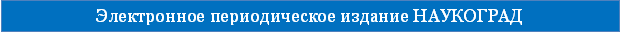 Урок в 11 классе по теме«Экстремальные виды спорта»
Гужова Анна Евгеньевна
учитель английского языка
Муниципальное автономное общеобразовательное учреждение города Новосибирска "Лицей № 9" 
г. Новосибирск
06 августа 2014 г. Вторая летняя Всероссийская  конференция 2014 года 
"Актуальные проблемы теории и практики образования"
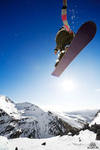 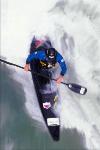 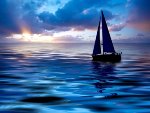 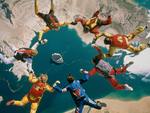 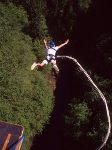 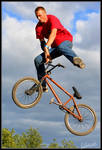 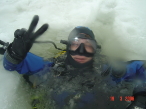 Extreme sports
Abseiling
Sphereing
Kite skiing
Potholing (Caving)
Sphereing
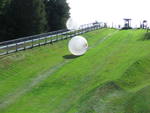 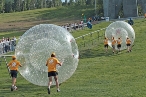 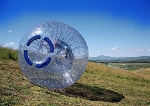 Potholing
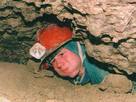 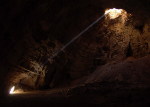 Abseiling
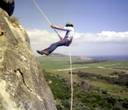 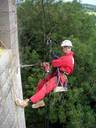